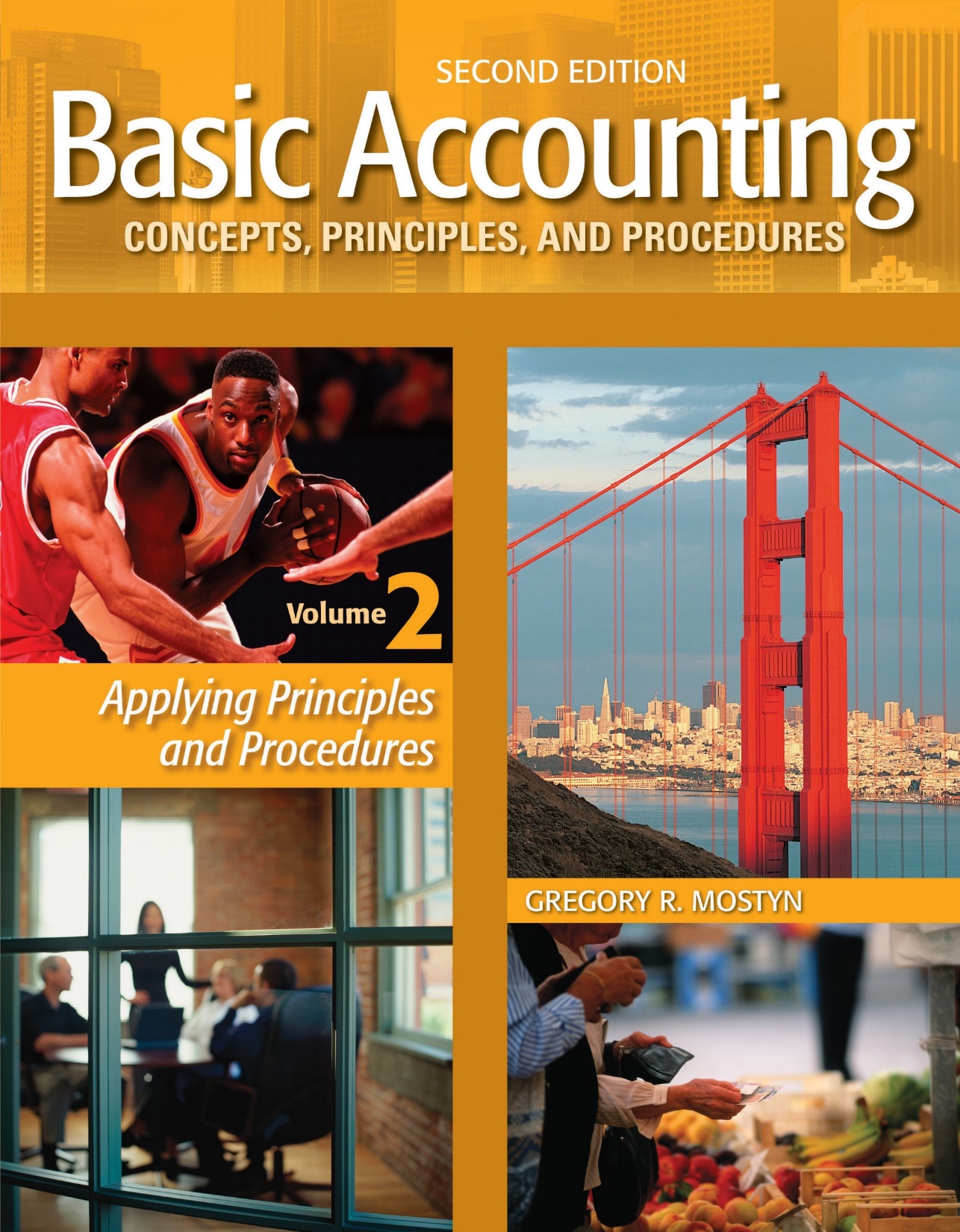 Basic Accounting Concepts Principles and Procedures, 2nd Edition, Volume 1
Basic Accounting Concepts Principles and Procedures, 2nd Edition, Volume 2
© Copyright 2018 Worthy and James Publishing
Learning Goal 3
© Copyright 2018 Worthy and James Publishing
Adjusting Entries Overview
© Copyright 2018 Worthy and James Publishing
The Common Qualities of Adjusting Entries
Quality #1: Adjusting entries are most often used to record revenues and expenses that should have been recorded, but were not.  This is ensures that the revenue recognition and matching principles are being fully applied.  
 
Example of unrecorded revenue: services were performed but no revenue was recorded because cash was not received.

Example of unrecorded expense: supplies were used up, but this was not recorded.
© Copyright 2018 Worthy and James Publishing
The Common Qualities of Adjusting Entries, continued
Quality #2: Adjusting entries are all recorded together at the end of an accounting period.
 
Reason: It is easier to record all the adjustments together at one time, after all other transactions for the period are completed.
© Copyright 2018 Worthy and James Publishing
The Common Qualities of Adjusting Entries, continued
Quality #3: Adjusting entries are calculated a short time after an accounting period is over.  
Reason: Sometimes information needed for adjustments does not become available until after a period has been completed.

Example: For the year ended December 31, adjustments are calculated in early January because some of the December bills do not arrive until January.  The adjustments are then recorded in the journal as of the end of the period, using the date December 31.
© Copyright 2018 Worthy and James Publishing
The Common Qualities of Adjusting Entries, continued
Quality #4: Each adjusting entry that we study will always affect the timing of at least one revenue account or one expense account.  The adjustments ensure that the revenues and expenses are recorded in the correct periods.  These are the typical kinds of adjustments.
Example: Revenue was earned but not recorded because no cash was received.  Therefore, the adjustment must increase (credit) revenue and increase (debit) accounts receivable in the current period.

Example: Supplies were used but not recorded during the period.  Therefore, the adjustment must increase (debit) supplies expense and decrease (credit) supplies in the current period.
© Copyright 2018 Worthy and James Publishing
The Common Qualities of Adjusting Entries, continued
Quality #5: Adjusting entries do not involve the cash account. 
 
Reason: An adjusting entry will either:
1) update an account for which the cash has already been paid or received, or
2) record a transaction for which the cash will be paid or received later.
 
Exception: If you were recording the results of a bank reconciliation, the update to the cash account would be called an adjustment.  However, we are not doing that here.
© Copyright 2018 Worthy and James Publishing
The Five Causes of the Five Adjustment Types
• These 5 types of events typically create the need for adjusting entries:
• We will study each of these five adjustment situations.
© Copyright 2018 Worthy and James Publishing
Focus on Timing
Earlier in our study of accounting we stressed the importance of correctly analyzing the three elements of transactions: 1) Classification, 2) Valuation, and 3) Timing.
 
While all three of these still apply to adjusting entries, you will begin to notice that the prepayment and accrual adjustments focus primarily on timing.   
 In what period should revenue be recognized? 
 In what period should expenses be matched against revenue?
© Copyright 2018 Worthy and James Publishing
Re-Valuation: Another Kind of Adjustment
• To complete our discussion, you also should be aware that another frequent 
   kind of event requires another type of adjusting entry – a valuation adjustment.  
 
• This happens when a GAAP rule requires that the recorded value of an asset be 
   changed (usually reduced) because of a change in its monetary value.
 
We will study these kinds of adjusting entries later, when we study certain important asset categories.  We now concentrate on the prepayment and accrual categories.
© Copyright 2018 Worthy and James Publishing